EBE 203RUH SAĞLIĞI DERSİ
Dr. Songül KAMIŞLI
Hacettepe Üniversitesi Kanser Enstitüsü
Prevantif Onkoloji ABD
Psikososyal Destek Birimi
Eylül 2018
DERS KONULARI
Toplum ruh sağlığının önemi ve ebelik
Gebelik boyunca görülen ruh sağlığı sorunları	
Gebelik boyunca görülen ruh sağlığı sorunları	
Doğum sonrası dönemde görülen ruh sağlığı sorunları	
Psikiyatrik hastalıklar ve gebelik	
Madde bağımlılığı ve gebelik	
Travma, gebelik ve doğum sonrası dönem	
Ara sınav	
Depresyon, gebelik ve kadın	
Kadına yönelik şiddet 	
Taciz, tecavüz, istismar ve kadın	
Yoksulluk ve kadın	
Yıldırma ve kadın	
Ruh sağlığı, kadın ve sivil toplum kuruluşları işbirliği	
Toplum  ruh sağlığı politikaları
Final sınavı
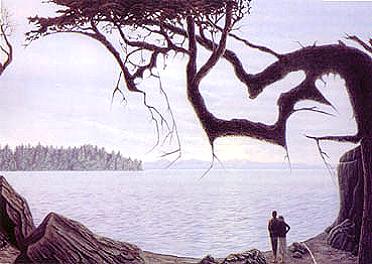 resimdeki gizli obje ne?
Ruhsal bozukluklar neden önemlidir?
Toplumda yaygın olarak görülürler
Kronikleşme eğilimi gösterirler
En az diyabet, hipertansiyon ve artrit kadar yeti kaybına neden olurlar
İş gücü kaybına neden olurlar
İş günü kaybına neden olurlar
Ruhsal sorunların görülme sıklığı
Dünya Sağlık Örgütü'ne göre küresel düzeyde hastalık yükünün % 12.3'ünü ruh sağlığı ile ilgili sorunlar oluşturmaktadır. 
Türkiye'de de saha araştırmaları ruhsal bozukluklarının 
    yaygınlığının % 20 dolayında olduğuna işaret etmektedir.
Ruh sağlığı nedir?
Kişinin kendisi ve çevresiyle uyumlu olması, sosyal uyum
Çalışabilme, iş verimi,
Yaşam kalitesi
Ruhsal sorunlara neden olan faktörler
Siyasal, sosoyokültürel, ekonomik ve genel sağlık sorunları 
Göç, 
Hızlı kentleşme, 
Yetersiz eğitim olanakları, 
Kültürel değişim, 
Sağlık eğitimi veren kuruluşların azlığı
Doğum öncesi, doğum ve sonrası dönemler
Ruhsal sorunlarda, kalıtsal faktörler de risk etkenleri arasında sayılır. Özellikle şizofreni, duygulanım bozuklukları, kaygı ve madde bağımlılığı bu gruba giren rahatsızlıklardır. 
Akraba evliliklerinin fazla olması ve genetik danışmanlığın yetersiz olması bu riski  artırır. 
Doğum öncesi ve sonrasında beslenme bozuklukları, enfeksiyon sık görülmektedir. Anne bakımı bazı kültürel etkenlerle yetersiz kalabilmektedir. Bunlardan kaynaklı zeka geriliği, epilepsi, biyolojik ve psj gelişme kusurları daha sık görülmektedir. 
Bu nedenle toplum ruh sağlığı programlarında anne çocuk sağlığı ve bakımı ele alınması gereken öncelikli konulardandır.
Okul öncesi ve okul çağı
Ülkemizde çocuklara eğitim veren kurumlar ve aileler çocuğun ruh sağlığı açısından uygun ortamda yetişmesini sağlayacak alt yapıya ve bilgiye sahip değildir. Oysa bu konu ruh ve beden sağlığının temel yapı taşını oluşturmaktadır. Bu nedenle bir çok kurumu içine alan geniş ölçekli bir problem olarak ele alınıp üzerinde çalışılmalıdır.
Gençlik çağı, okuma olanaklarının kısıtlılığı,
Gençler üzerinde yapılan çalışmalarda, gençlerin çoğunluğunda doyumsuz, mutsuz ve uyumsuz belirtiler gösterdiği görülmüştür. Eğitim sistemi gençlerin yeteneklerinden çok ezbere bilgileri ölçmektedir. Ailede ve okulda özgürce düşünme ve davranabilme yetilerinin özerk bir kimlik duygusunun gelişmesine yardımcı olmayan bir eğitim geleneği devam etmektedir. Oysa gençler için; spor, sanat ve değişik sosyal becerilerini geliştirecek, sorgulayan bir eğitim sistemi geliştirilmelidir. 
Özellikle bu dönemde madde bağımlılığı riski ruh sağlığını tehdit eden bir etmendir.
Yetişkinlik ve Yaşlılık Dönemi
Yetişkinlik çağı
Sorunların büyük kısmı uygun iş ortamı ve ekonomik sorunlarla ilgilidir. 
Yaşlılık çağı
Tüm dünyada olduğu gibi ülkemizde de yaşlılıkla ilgili ruhsal sorunlar artmaktadır.  Ülkemizde henüz yaşlılar aile içinde ve yakınlarından bu şekilde destek almaktalar. Ancak bu durum nüfus yaşlandıkça değişime açıktır. 
Ülkemizde ruh sağlığı alanında yapılmış en kapsamlı çalışma olan Türkiye Ruh Sağlığı Profili çalışması, Türkiye’de toplumun % 18’inin yaşamları boyunca en bir kez ruhsal sorun yaşadığı bildirilmiştir. Çocuk ve ergenlerde bu oran %11 civarındadır.
Ruh sağlığının ölçütleri nelerdir?
Kişinin kendi kendisi ile uyumlu olması
Kişinin içinde yaşadığı yakın ve uzak çevre ile yakın ilişkiler kurup sürdürmesi
Sevebilme ve kendisine gösterilen sevgiyi değerlendirebilmesi
Gerçeğe uygun bir öz saygısının olması ve kendine güvenmesi
Toplumda bir yeri olduğu duygusunu hissetmesi, yeteneklerini geliştirmesi, üretken olması ve başarısından tat alması
Ruh sağlığının ölçütleri nelerdir?
Kişinin geleceğe yönelik planlarının olması, bunlar için çaba sarfetmesi ve sıkıntılara katlanabilmesi
Yeni durumlara uyum sağlama esnekliği
Bağımsız girişimlerde bulunması, kendi başına kararlar alabilmesi
Yaşadığı toplumu yok saymayan, inançlara ve değerlere sahip olması
Meslek dışında eğlendirici, dinlendirici, kişiyi geliştirici uğraşlarının olması
Ruhsal hastalıklar
Ruhsal hastalık, düşünce ve davranışlarda değişik derecelerde tutarsızlık, uygunsuzluk ve yetersizliktir. 
Psikolojik rahatsızlıklar her hangi bir organımızın hastalanması ile aynıdır ve beyin kimyasının bozulmasıyla başlar. 
Psikiyatri-ruhsal hastalıklar; tıbbın bir dalıdır. Kişinin, zihinsel, duygusal yetilerinde, davranışlarında, çevreye uyumunda görülen bozuklukların incelenmesi, tanımlanması, sınıflanması, tedavi ve korunması ile ilgilidir.
İnsanın temel gereksinimleri aynıdır, ancak birbirinin aynı iki insan yoktur. Bu nedenle ebeler hastanın gereksinimlerini o hastaya özgü olarak değerlendirip, uygun bakım vermelidir.
Ruh Sağlığının korunmasında temel prensipler
Ebeler, bütüncül bakış açısıyla karşılıklı anlayış ve dayanışma ile hastasını görev bilinci izlemelidir.
Hastanın özelliklerinin farkında olma
Hasta ile iletişim kurma ve bunu geliştirme
Hastayı değerli bir insan olarak kabul etme
Hastanın davranışlarını anlama, neye ihtiyacı olduğunu fark etme
Hastayı yargılamama
Hastayı takip etme, ilgilenme, kayıtsız kalmama
Psikososyal Kuramlar (İnsanı anlamak için)
Maslow Gereksinimler Hiyerarşisi
Abraham Maslow tarafından 1943 yılında geliştirilmiştir. Maslow’a göre insan gereksinimleri
Fizyolojik gereksinimler: Yeme, içme, cinsellik
Güvenlik gereksinimleri: Sağlıklı olma, iş sahibi olma, ailenin güvenliği
Ait olma gereksinimleri: Aile kurma, başkaları tarafından benimsenme, sevme ve sevilme, ilişki yaşama, öz güven, öz saygı, başarı duygusu
Kendini gerçekleştirme gereksinimi: Kişisel potansiyelini ortaya çıkarma, ahlak, yaratıcılık, sorun çözme yetisi, kişisel tatmin
Maslow Gereksinimler hiyerarşisi
Fizyolojik Gereksinimler: insan bedeninin sahip olduğu istemli ve istemsiz gereksinimlerin doğurduğu oksijen, su, protein, şeker, kalsiyum, mineral, vitamin, hareket özgürlüğü, dinlenme, uyuma, boşaltım, cinsellik
Güvenlik Gereksinimleri: Birey kendini güvenli ve emniyetli bir ortamda hissetmek ister. Güvenli bir yerde yaşama, iş güvenliği, emekli maaşı, sigorta imkanı vs
Ait olma gereksinimi: Bir yere ait olma, bir arkadaşa, bir sevgiliye, bir çocuğa sahip olma ihtiyacı
Özsaygı gereksinimi: Birey statü, ün, şöhret, tanınma, dikkat çekme, takdir edilme gereksinimi duyar. 
Kendini gerçekleştirme gereksinimi: Bunu tam anlamıyla doyurmak mümkün değildir. Öyle ki bu gereksinim doyurdukça büyür. 
«Potansiyelini sonuna kadar kullan, olabileceğin ne varsa ol». Bu adımın gerçekleşmesi için diğerlerinin yeterli miktarda doyurulmuş olması gerekir
Maslow Gereksinimler Hiyerarşisi
Bu gereksinimler bir piramitin an altından başlayarak sıralanmıştır. Birey bir alt düzeyde bulunan gereksinimlerini belirli bir düzeyde karşılamadığı takdirde bir üst düzeye geçemeyecektir. Alt kademe gereksinimi karşılanmamış birey üst düzey gereksinimleri algılamayacaktır. Maslow’a göre ortalama bir birey, fizyolojik gereksinimlerin % 85’ini, güvenlik gereksinimlerinin % 70’ini, ait olma gereksiniminin % 50’sini, özsaygı gereksiniminin %40’ını, kendini gerçekleştirme gereksiniminin % 10’unu karşılayabilir.
RUH SAĞLIĞINDA TEMEL KAVRAMLAR
Tedavi edici ortam: Hastaneye kabul edilen bireylerin, en kısa zamanda sosyal yaşamlarına yeniden dönebilecek bir duruma gelmeleri için yardım eden, onların öz güvenlerini, benlik değerlerini artıran, diğerleriyle  ilişkilerini geliştiren, yeteneklerini artıran ideal ve dinamik ortamın adıdır.
Tedavi edici bir ortam için neler gereklidir?
Yapıcı bir etkileşim
Ev atmosferi gibi bir ortam
Hastaların iş ve uğraşa yönlendirilmesi
Sağlık ekibi arasındaki etkili işbirliği
Klinikte tüm hastaların uyacağı kuralların varlığı ve bunlara tüm hastaların uymasını desteklemek, 
Fiziksel ve duygusal yaralanmalardan koruyucu bir ortamın sağlanması,
Hastaların bakım kararlarına katılmaları
Hastaların sağlık eğitim gereksinimlerinin karşılanması, bakım verenlerin de bu eğitimlere katılması
Tedavi edici iletişim
Bu iletişim tarzı kişinin hem kendisi ile hem de çevresiyle sağlıklı bir etkileşime girmesine yardım eden bir iletişim biçimidir. Sosyal iletişimden farklıdır. Amaçlı bir iletişim tarzıdır. 
Ruh sağlığı bozulmuş bireylerde ebeler iletişim kurmada zorlanma nedenlerini araştırmalıdır. 
İletişim kurmada zorlanma nedenleri hastalığın kendisi olabileceği gibi, sağırlık, konuşma özürü, dil yetersizliği ve başka kültürel nedenler olabilir. Tedavi edici iletişim kurulması için dikkate alınacak faktörler
İletişim sırasında mesafeyi iyi kullanmak
İletişim kurarken çok yakın mesafe(yarım metre) veya kişisel mesafeleri  (1.5 metre) dikkate almak gerekir.
Ebeler bakım verirken yakın mesafeden iletişim kurarlar. Bu alanda bakım verirken özenli ve duyarlı olmak, bazen dokunmayı kullanmak gerekir.
Saygılı olmak
Bireyin bir değer olduğunu, ona güvenildiğini ortaya koymaktır. 
Saygı, verilen sözleri tutmak, hastaya adı ile hitap etmek, mahremiyetini korumak, tedavisine katmak, karar vermesini desteklemek gibi davranışlarla gösterilebilir.
İyi bir dinleyici olmak
Bazen hasta ile sessizliği paylaşmak, söylediklerini ve söylemediklerini dinlemek, konuşmasını bölmemek, açık uçlu sorular sormak ve dinlemek, dinlerken dikkati sadece konuşana vermek, konuşmayı sürdürmesini (hı hı, evet … söylüyordunuz)  desteklemek iyi bir dinleyici olduğunuzu gösterir.
Sınırları belirlemek
Hasta ile iletişim kurarken fiziksel, ruhsal ve sosyal yönden bazı sınırlamaların yapılması gerekir. Hasta ile dostça konuşmak yapıcıdır ancak amaç onunla arkadaşlık kurmak değildir. Hastaya sağlık eğitimi yapılır ancak hastanın sizi eğitmesine izin verilmemelidir.
Duygularını açıklama olanağı vermek
Açık uçlu sorular sormak (yanıtı evet veya hayır olmayan sorular), yansıtıcı teknikle konuşmak, hastanın sözlerini ifade etmiş olduğu ya da sizin tahmin ettiğiniz duygularını söze dökmek ve doğru olup olmadığını hastaya sorarak test etmek, 
«Eşime çok kızdım» dediğinde, «Çok kızgın olduğunuzu söylediniz» diyerek konuşmayı ve duygularını açması sağlanabilir. Hastalar olumsuz da olsa duygularını konuşurlarsa rahatlarlar.
Tedavi edici iletişim
Bilgi vermek, geri bildirim vermek; dudaklarınızı ısırdığınızı fark ettim vs
Yargılayıcı olmamak
Umut vermek: Polyanacılıktan uzak ancak umut verici olmak önemlidir. Gelecekle ilgili planları konuşmak için cesaretlendirmek, yaptığı küçük değişiklikleri fark ettiğinizi göstermek vs
Bakıma katılmasını sağlamak: kendisi ile ilgili kararlar almasını desteklemek, kendine olan güvenini artırır.
Gerçeklerle ilişki kurmasını sağlamak
Hastayı anladığını ona ifade etmek ve hastayla konuşmak
KAYNAKLAR
Çam O. Engin E. Ruh Sağlığı ve Hastalıkları Hemşireliği: Bakım Sanatı, İstanbul Tıp Kitapevi, İstanbul 2014.
Buldukoğlu K ve diğ (Editör Nebahat Kum) Psikiyatri Hemşireliği El Kitabı, Vehbi koç Vakfı Yayınları no: 13, Birlik Ofset, İstanbul, 1996.
 Öztürk O, Uluşahin A: Ruh Sağlığı ve Bozuklukları. Pegem, Ankara.2008.
30